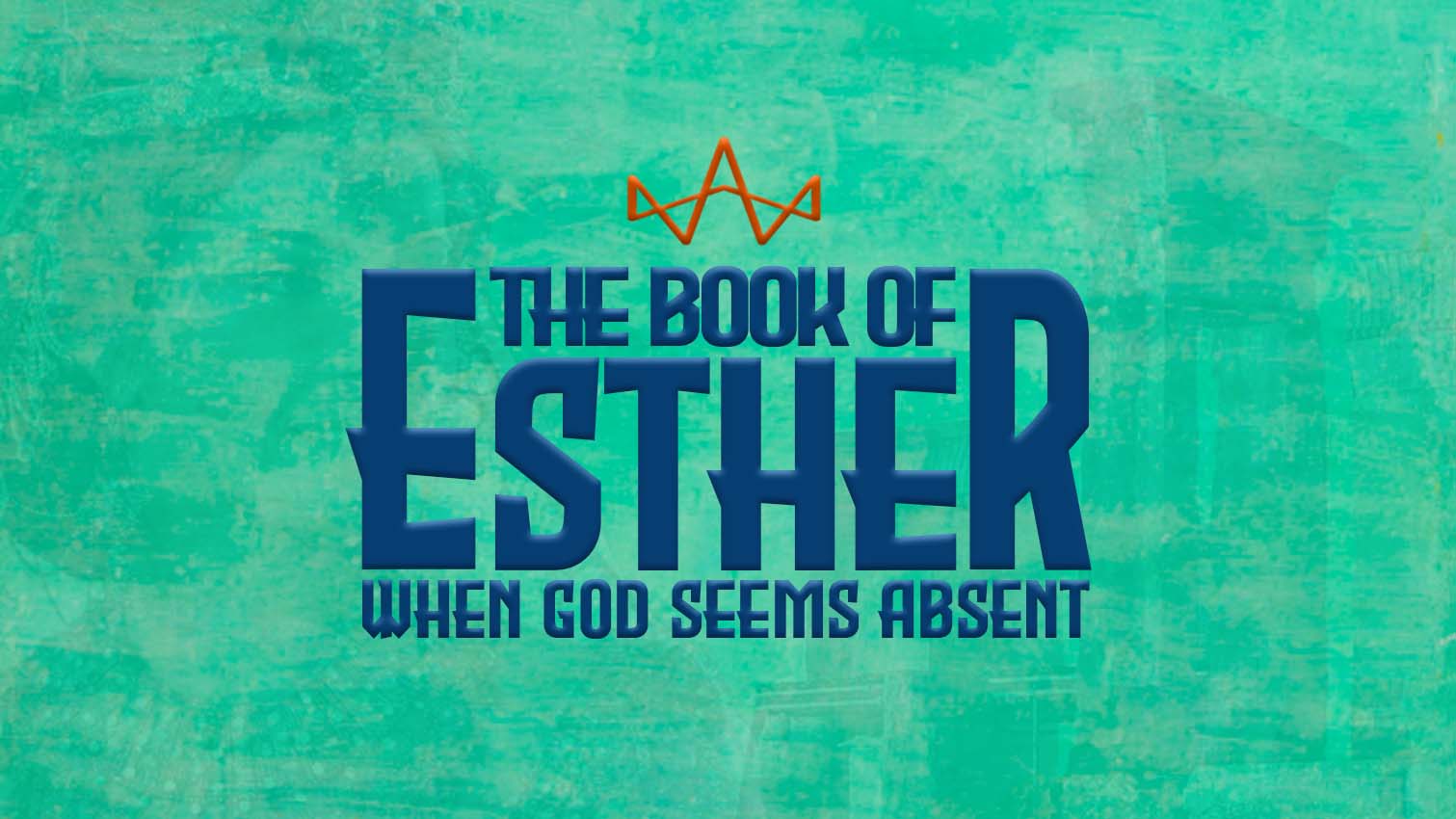 A Just Yet Merciful Redemption

Reparation
Regulation
Realisation (Temporary)
Retribution 
Redemption
Realisation (Final)
A Just Yet Merciful Redemption

Reparation
A Just Yet Merciful Redemption

Reparation
Regulation
A Just Yet Merciful Redemption

Reparation
Regulation
Realisation (Temporary)
A Just Yet Merciful Redemption

Reparation
Regulation
Realisation (Temporary)
Retribution
A Just Yet Merciful Redemption

Reparation
Regulation
Realisation (Temporary)
Retribution 
Redemption
A Just Yet Merciful Redemption

Reparation
Regulation
Realisation (Temporary)
Retribution 
Redemption
Realisation (Final)
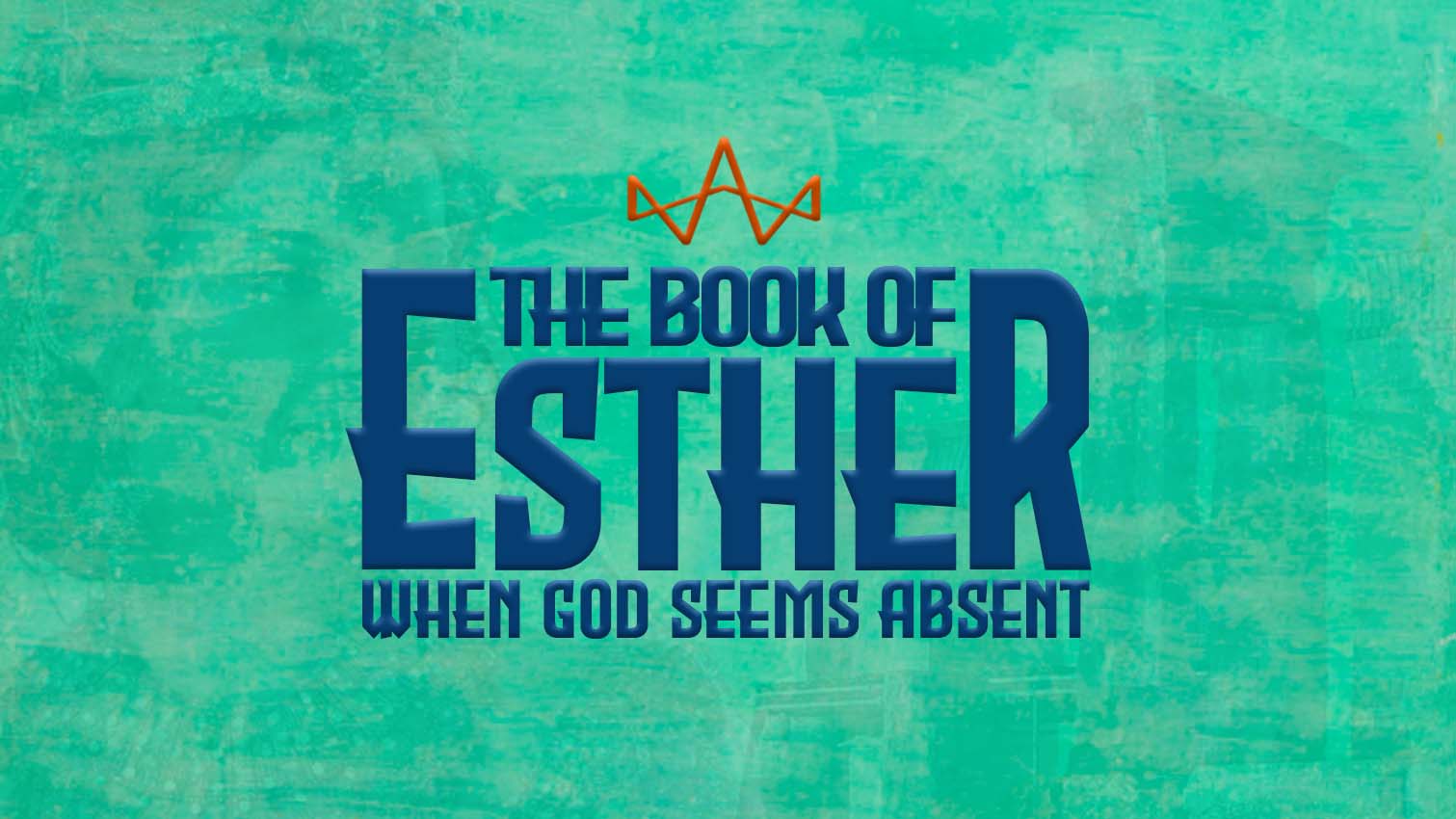